Родительское собрание
 «Почему болеют дети»
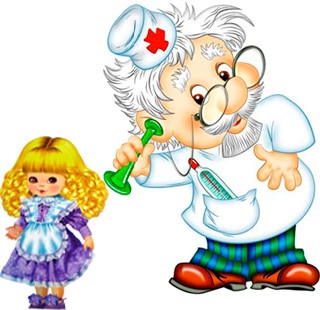 1 задание. Ответь на вопрос.
Что назвал Леонардо да Винчи 
«соком жизни»?

Овощной сок
Фруктовый сок
Воду
Почему раздел медицины «гигиена» получил такое название?

В честь древнегреческой богини Гигиеи 
В честь дочери бога здоровья
Асклепия В честь животного гиена
Как вы считаете, на сколько человек рассчитана одна расчёска?

На трёх человек
На двух человек
Только на одного человека
Кто такой гигиенист?

Человек, соблюдающий гигиену
Врач, специалист по гигиене 
Человек, считающий, что гигиена – это пустая тата времени
«Берегите здоровье»
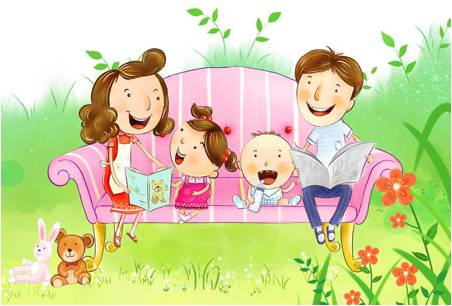 2 задание. Назовите причины частых болезней?
Внутренние факторы частых болезней ребенка:
Незрелость иммунной системы, органов дыхания, организма в целом.
Наследственность (предрасположенность к заболеваниям дыхательных путей).
Проблемы во время беременности и родов. Как следствие – плохая адаптация ребенка к воздействию внешней среды, нарушения в организме.
Проявления аллергии.
Хронические заболевания в органах дыхания.
Внешние факторы болезненности ребенка:
 
Пренебрежение родителей правильным уходом за ребенком (режимом, физкультурой, закаливанием).
Искусственное вскармливание в раннем возрасте и неграмотная дальнейшая организация питания.
Пассивное курение во внутриутробном и последующих периодах.
Частое, бесконтрольное применение лекарств. В особой степени это касается антибиотиков.
Плохая экологическая обстановка в городе, местности.
Антисанитарные условия в квартире (несоблюдение гигиены, загрязненность помещений).
3 задание. Алгоритмы
Составьте алгоритм
 
Умывания
Одевания на улицу
Алгоритм умывания
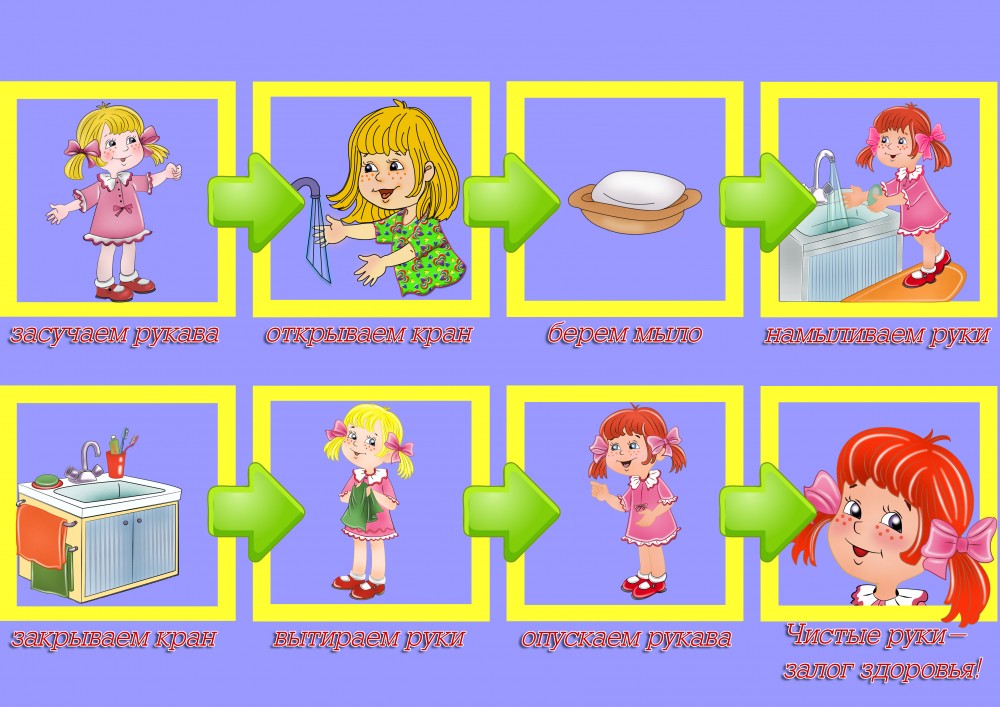 Алгоритм одевания на улицу
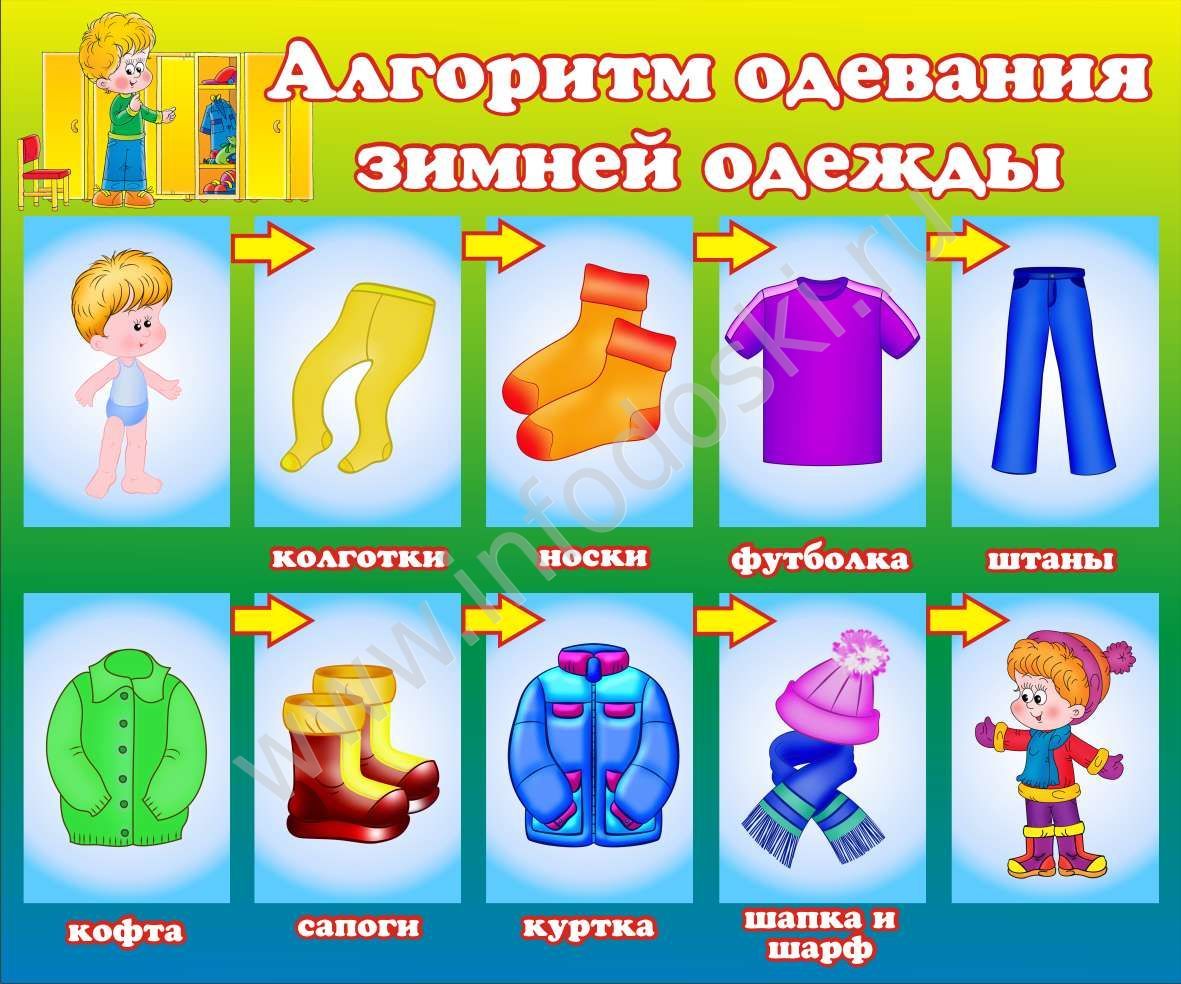 4 задание. Назовите, что является профилактикой простудных заболеваний.
Закаляйте ребенка. 
Не пичкайте ребенка при каждом случае таблетками, а особенно антибиотиками. 
Кормите ребенка полноценно. 
Делайте с ребенком зарядку.
Учите ребенка мыть руки не только перед едой, а как можно чаще. На руках скапливаются миллионы видов бактерий.
Не допускайте того, чтобы ваш ребенок был постоянным свидетелем взрослых разборок и ссор. 
Учите ребенка избавляться от привычки грызть игрушки в детском саду или любом другом месте, брать чужие полотенца, платки и вообще тянуть все в рот. 
Не приводите своего ребенка в детский сад больным. 
Проводите со своим ребенком больше времени, особенно на улице, когда светит солнце.
Будьте готовы к трудностям с адаптацией.
Задание 5. Знаю ли я ДОУ?
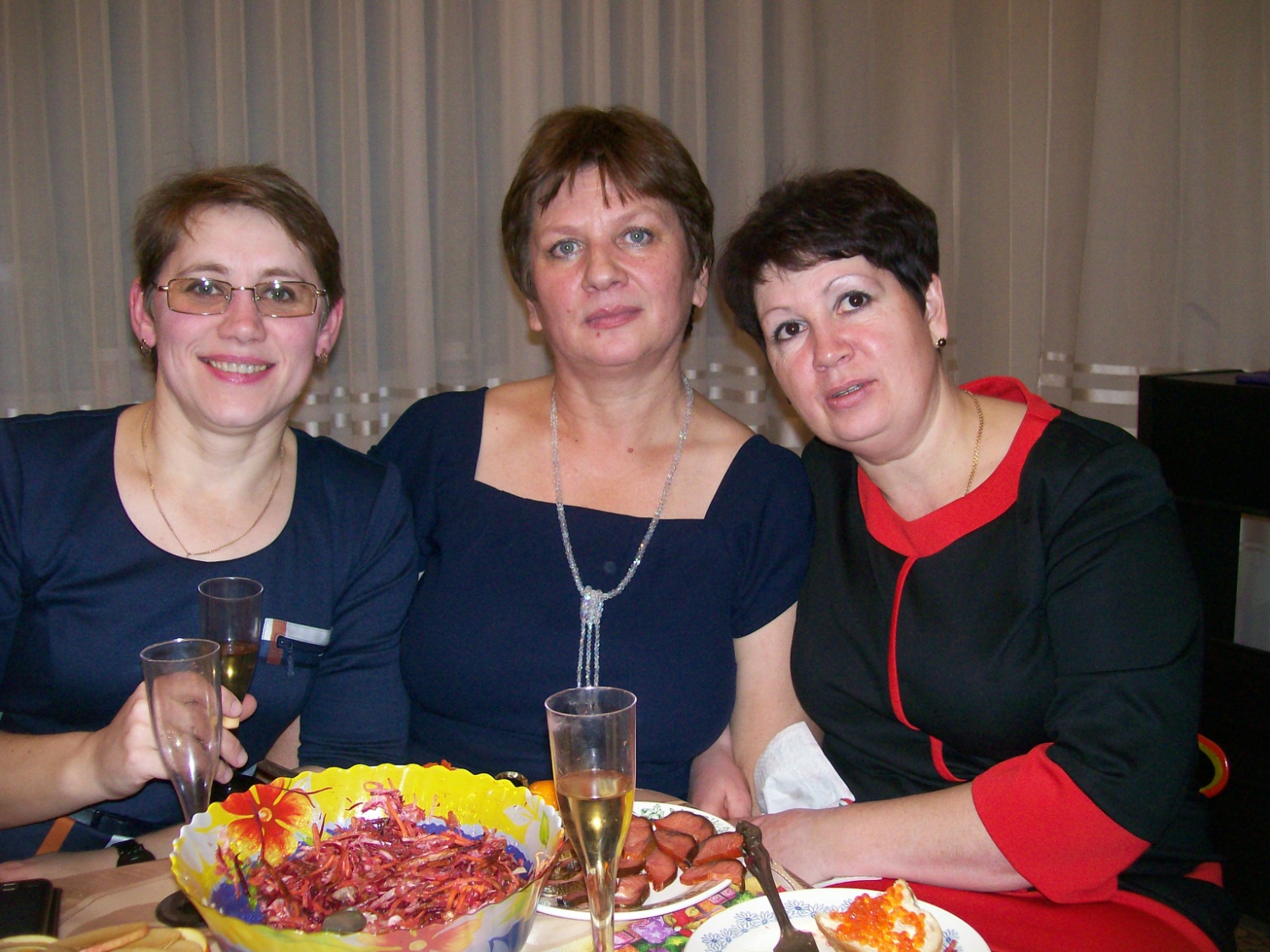 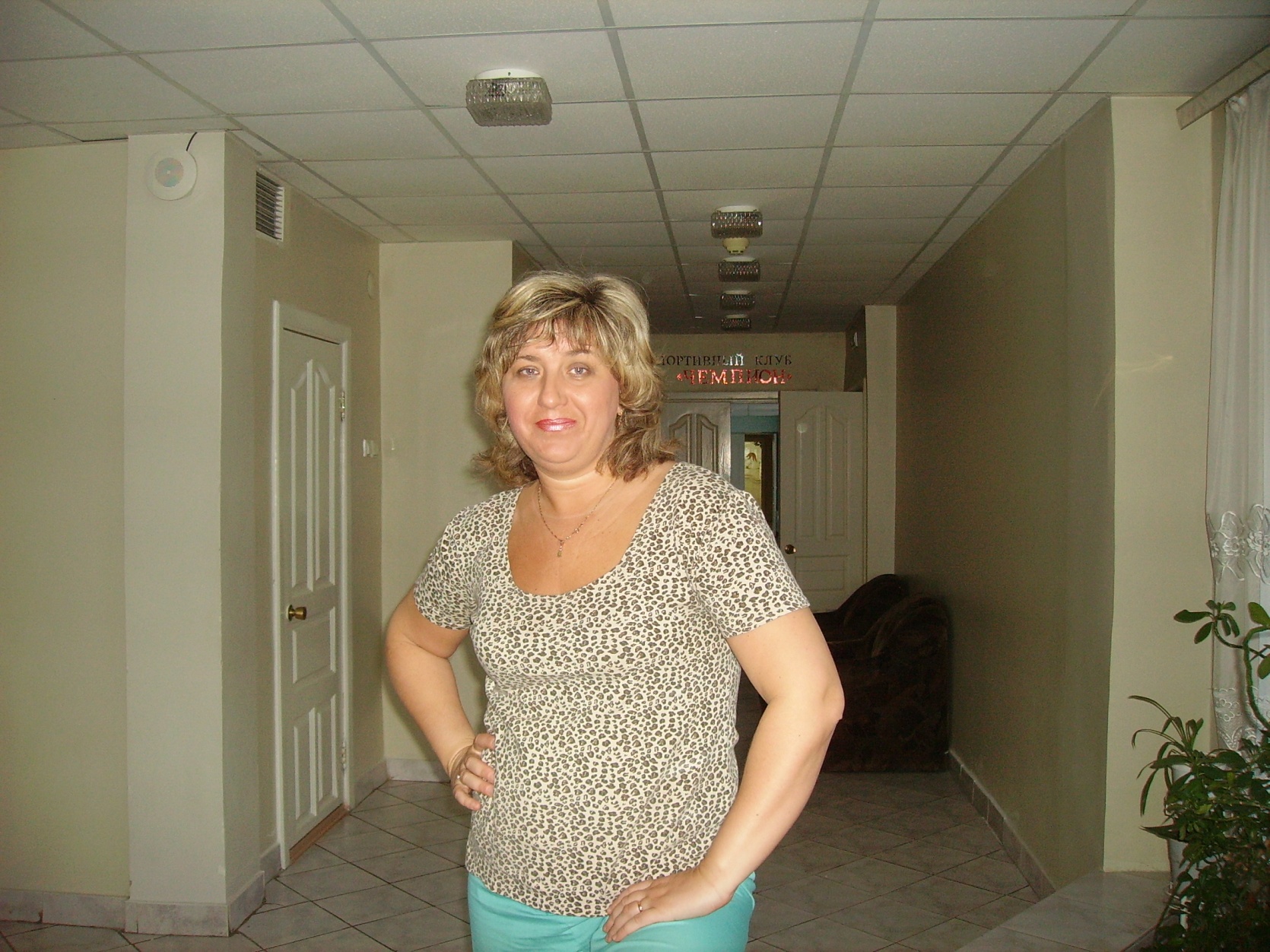 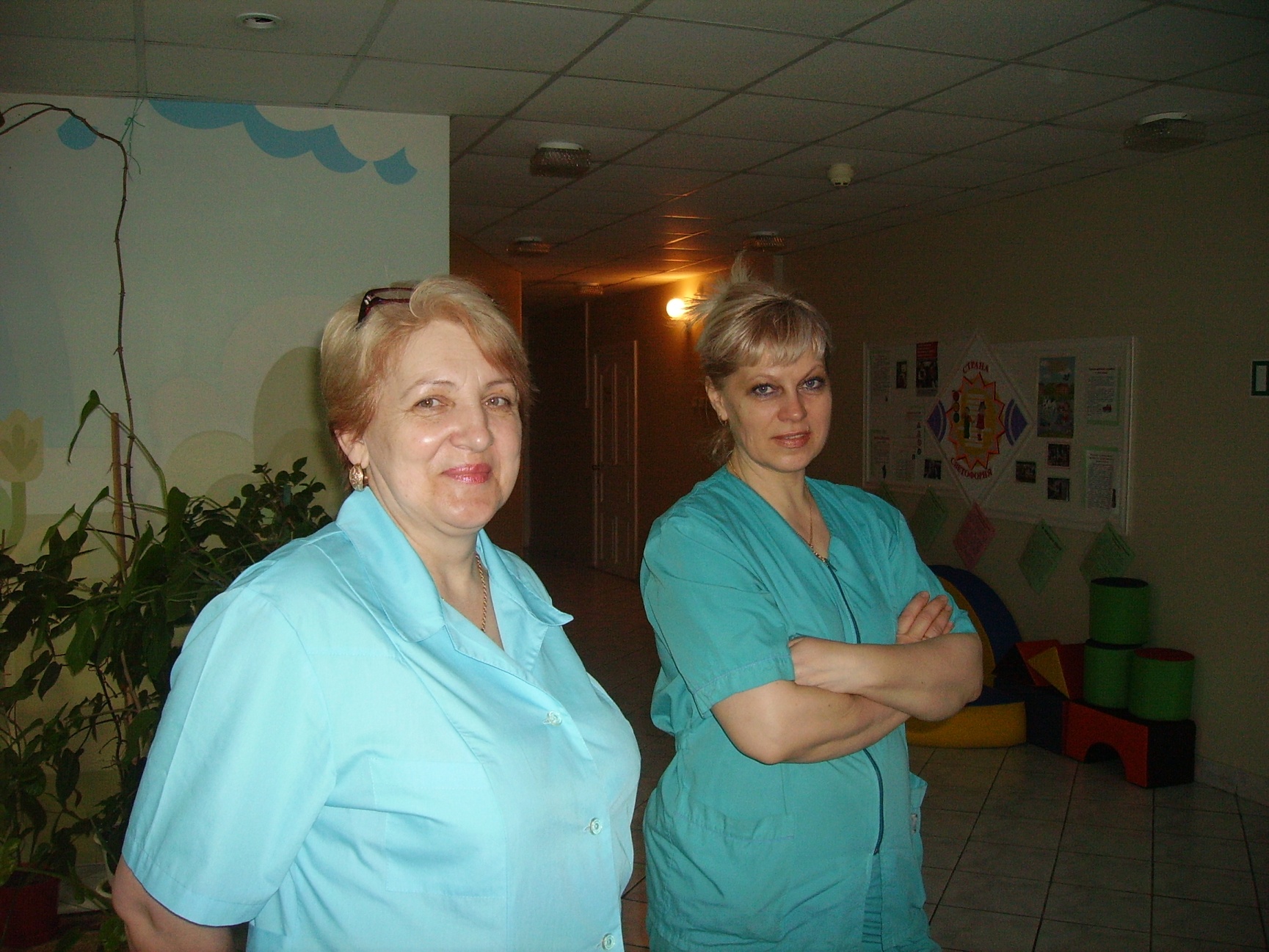 2-79-67
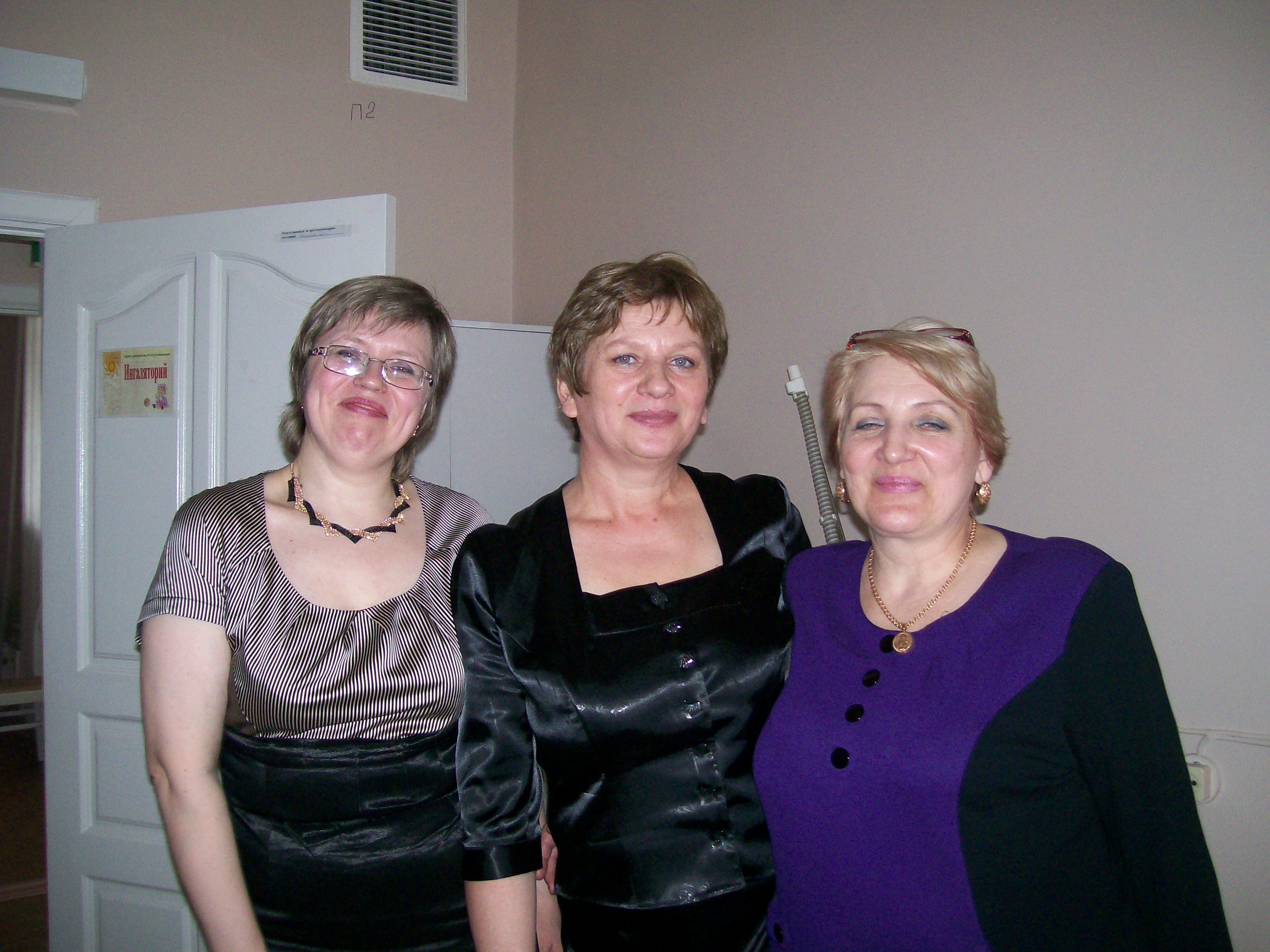 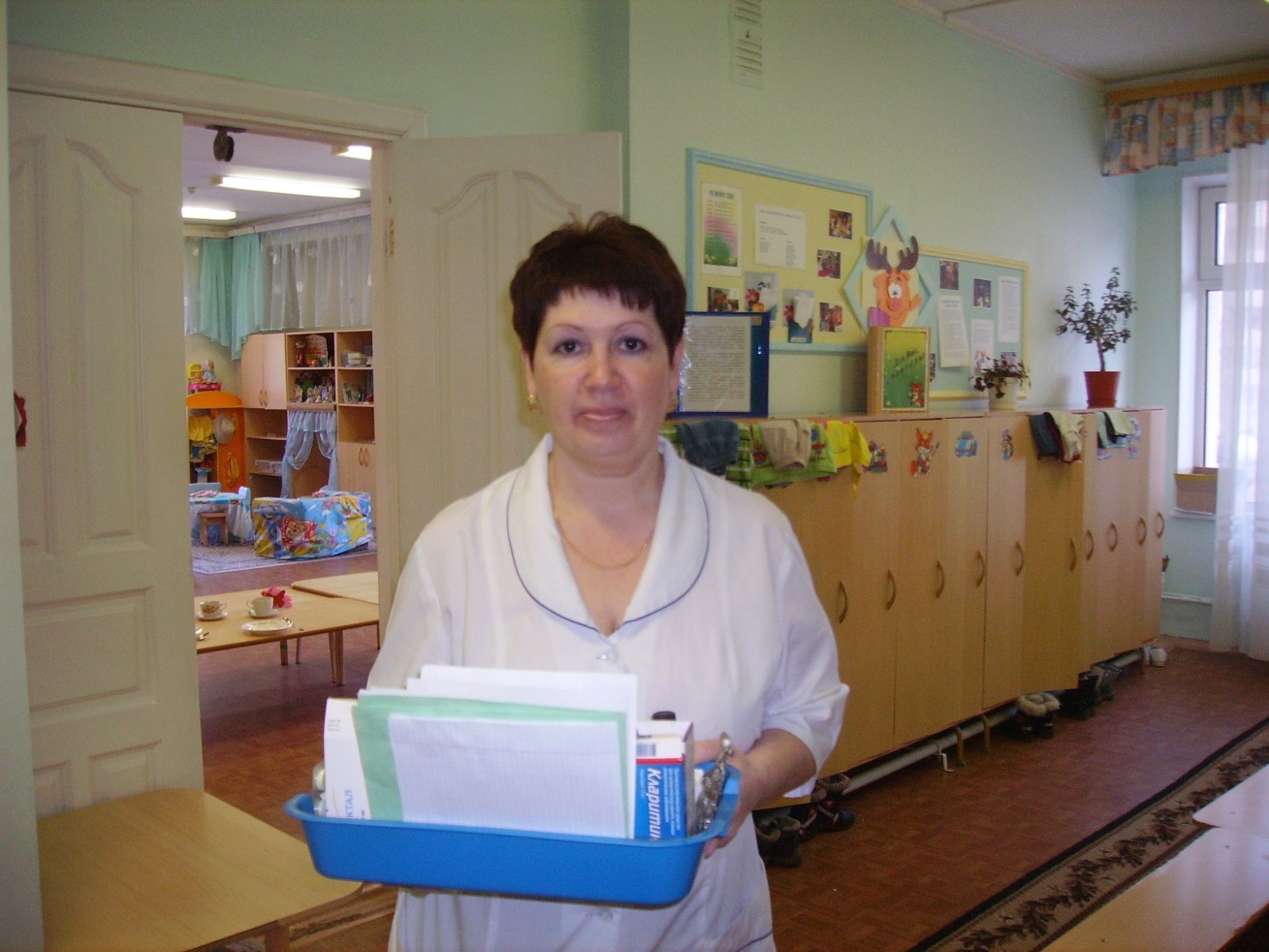 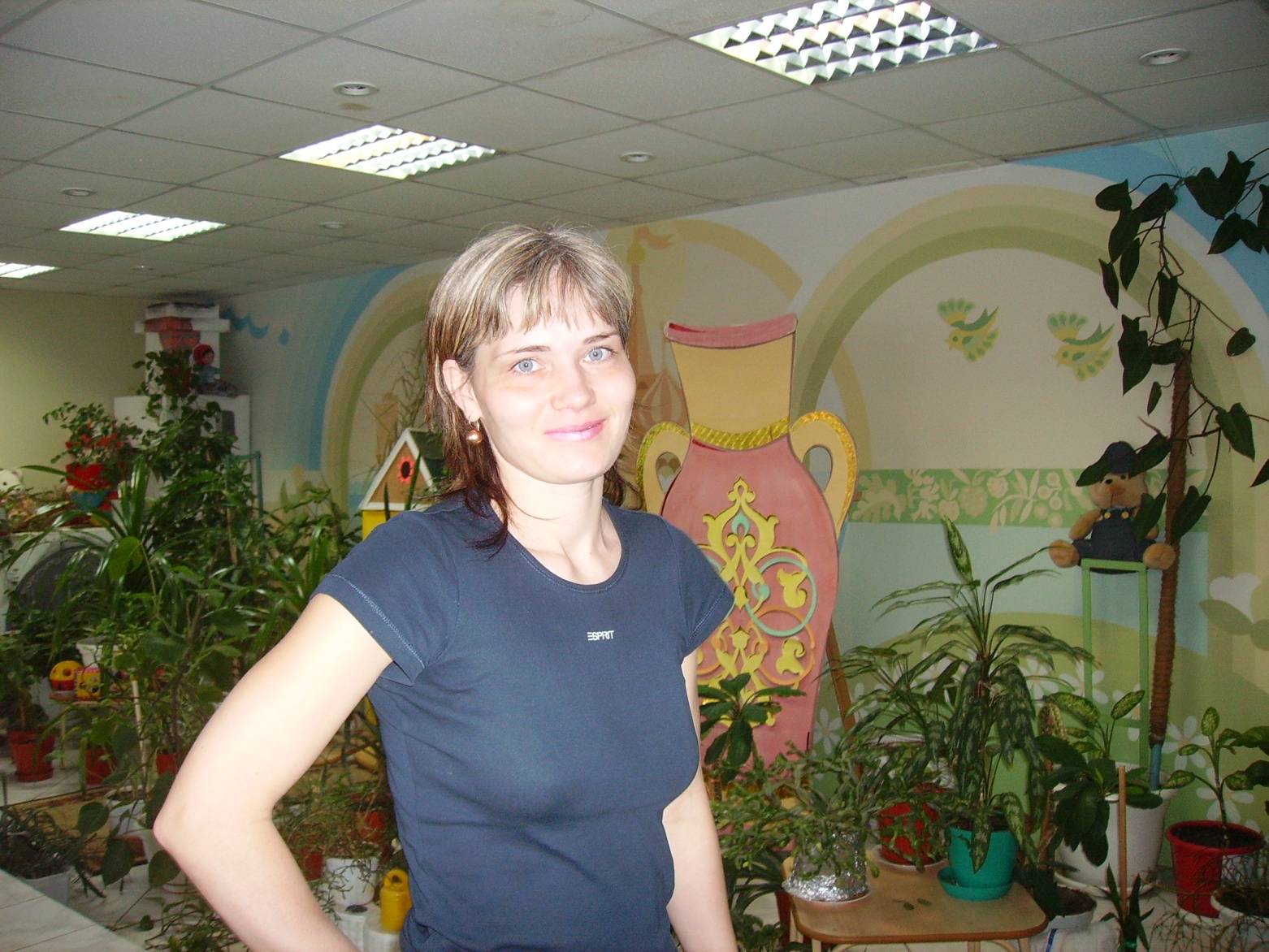 6 задание.  Составьте пословицы.
«Чистота – залог здоровья»

«В здоровом теле — здоровый дух»

«Солнце, воздух и вода — наши лучшие друзья»

«Чисто жить — здоровым быть»

«Кто аккуратен — тот людям приятен»
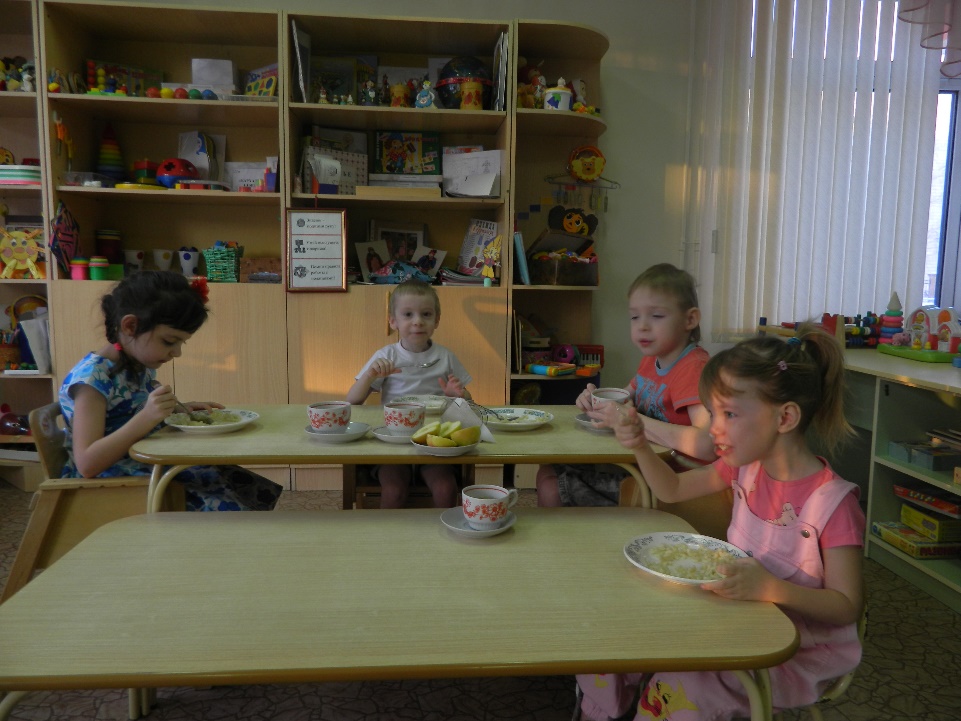 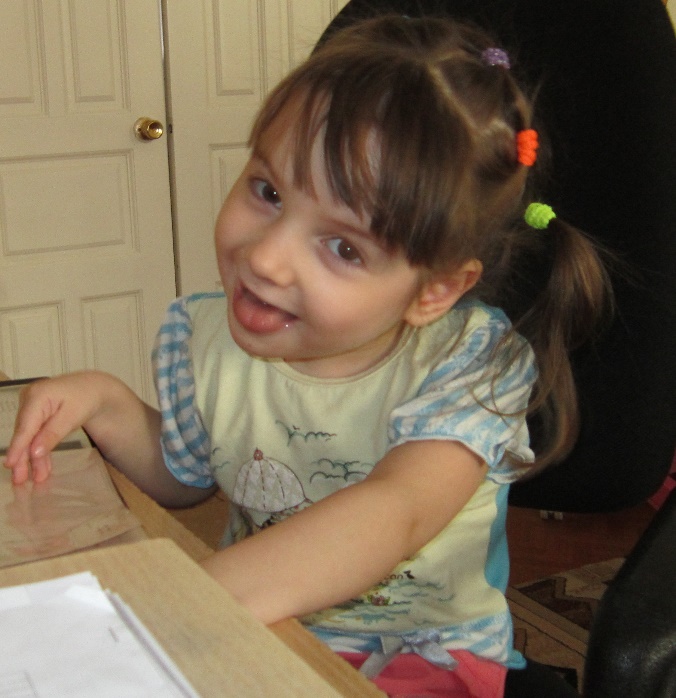 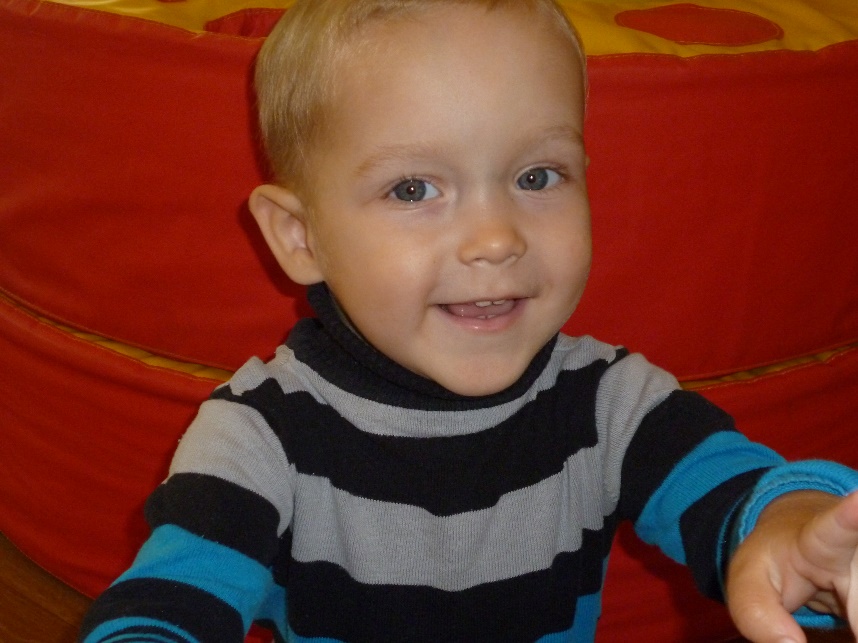 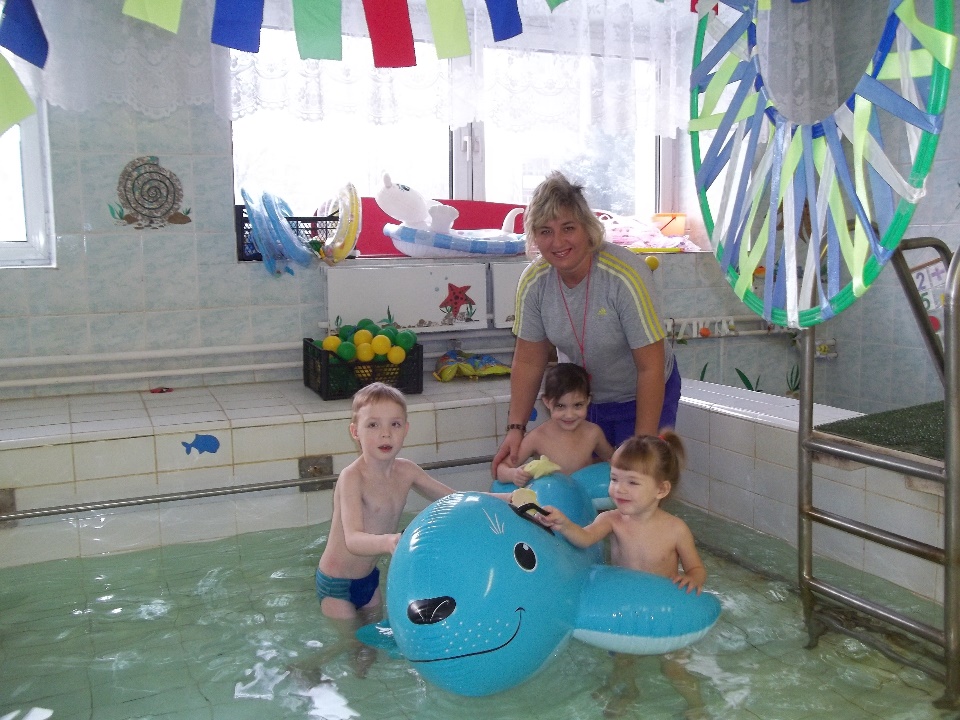 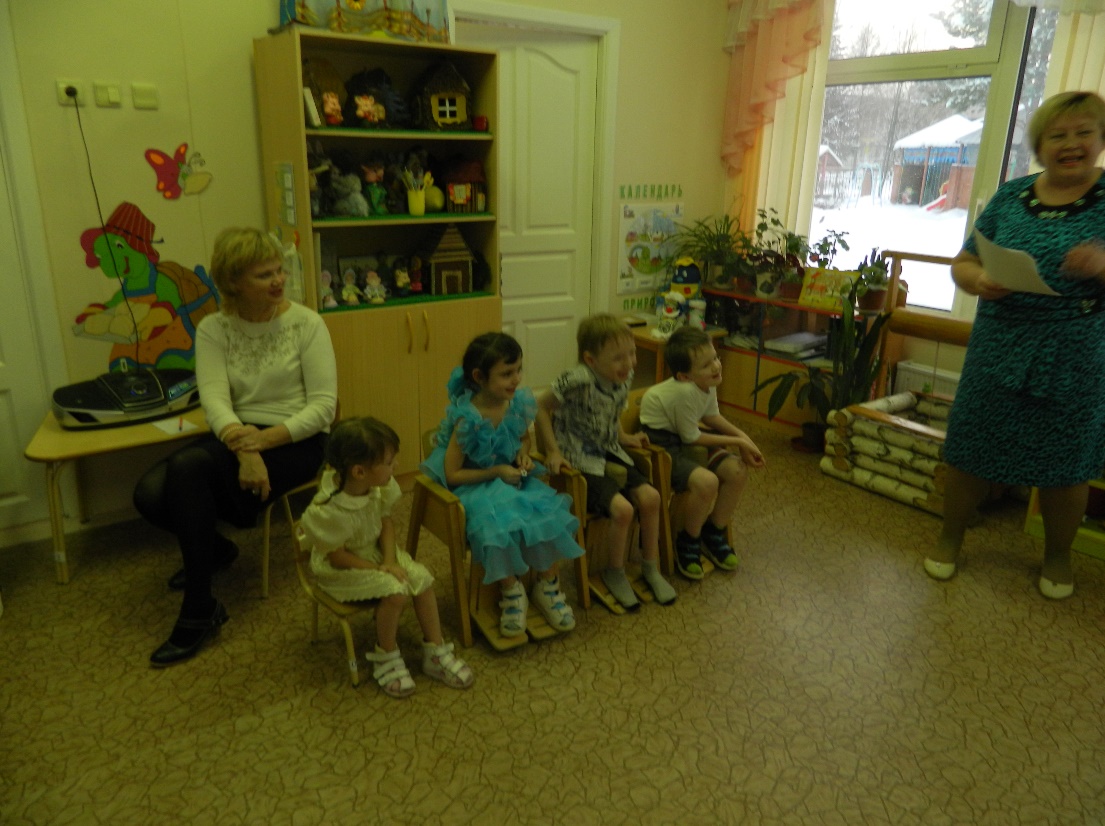 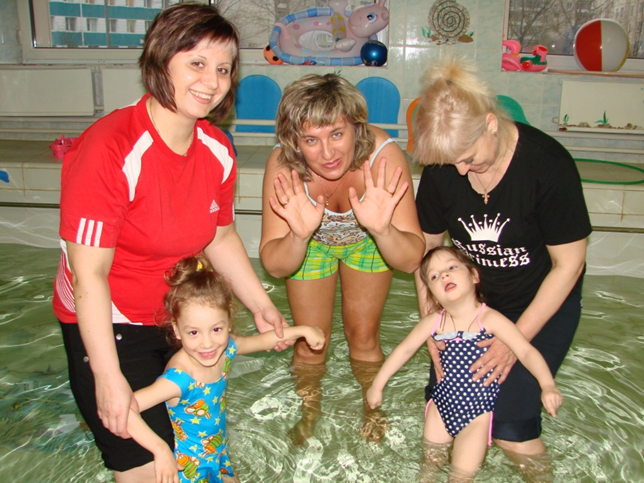 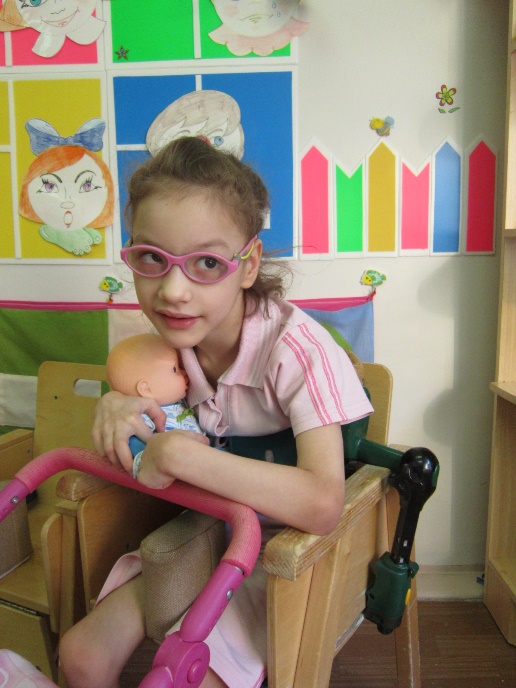 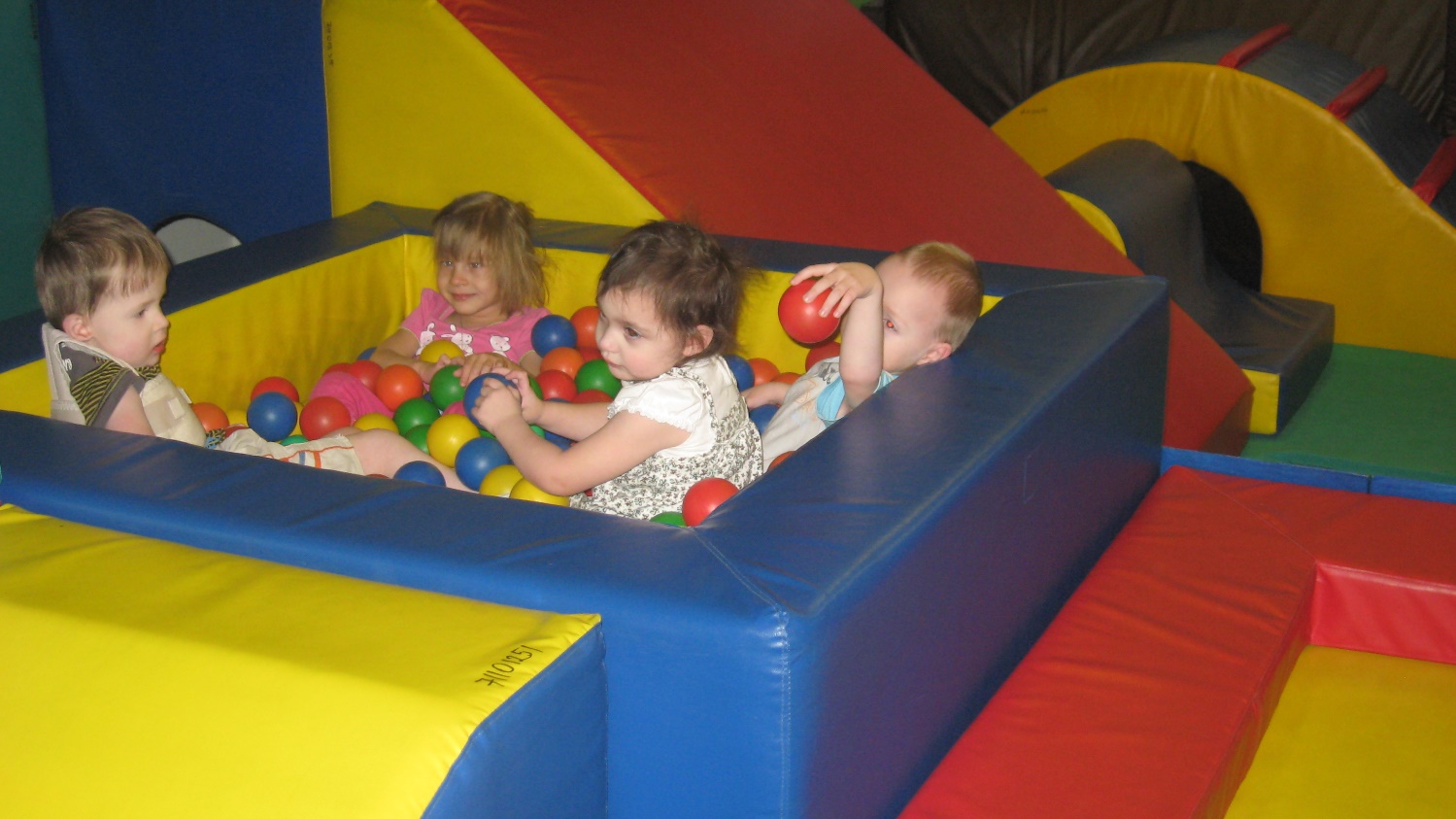 Спасибо за внимание!
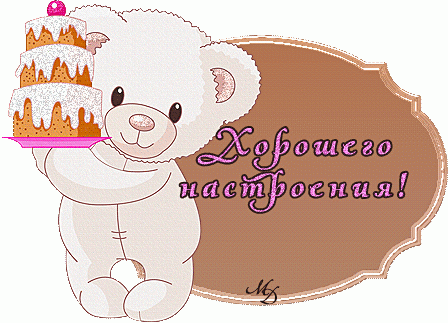